N
UCPath Training UpdatesTips & Lessons LearnedMarch 30, 2021
Quick Announcements I
Upcoming Direct Retro Deadlines
March 31

Template Transaction Deadline – 3pm
4/1 – BW Transaction Deadline (Template)
4/20 – MO Transaction Deadline (Template)

PayPath Blackout Period and Transaction Deadline
BW 4/6 - @ 5pm
MO 4/23 - @ 5pm
Quick Announcements II
Remember to review and change anyone with a job end date of March 31 who’s job is not ending to avoid terminations and reinstatements
Anyone with job end date of 3/31 and funding 3/31 if not ending make sure funding is also extended
Feedback in UCPath survey that employees experience difficulties in finding information in UCPath Online, please recommend the following to new employees or those with questions.  
UCPath Online Portal demos continue every Thursday at 2 p.m. (one hour session)
https://ucnet.universityofcalifornia.edu/compensation-and-benefits/ucpath-demo-webinars.html
 https://UCOP.zoom.us/j/578608466
3
Quick Announcements III
Employees transitioning back to the United States
International employees who have relocated back to the U.S are required to complete an Out-of-State (OOS) Income Tax Withholding form  to cancel their current OOS form along with applicable state income tax withholding form
Employees relocating to CA, complete a UC-W4/DE 4 form and attach to the Out-of-State Income Tax Withholding form
Employee selects the option “Stop Existing Request” under field Type of Request then proceed with completing the form. No need to submit a new Foreign Source Income Statement since employee is no longer outside of the U.S. 
Please note: Anytime there is a relocation, employee is required to submit an OOS eform
Also ensure that Int’l employees are updating their Glacier information when they transition back to the U.S.
4
Agenda
Update to Call-In Hours
Suggestions on EEC tickets
Tips on submitting a case to UCPC
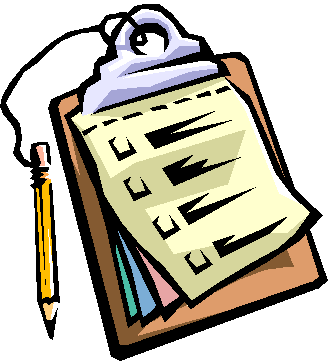 UCPath Support
Beginning April 1 Drop In Center Hours will be 10-noon M-F
We continue to explore options for best method for ongoing support 

With changes in team’s responsibilities please utilize EEC tickets instead of emails unless emergency.  
We actively review the tickets and will reach out to you to set up an appointment if needed.  
Andrea Garrison is moving on starting April 1, so very important that you not send her emails.
6
EEC Tickets
Include the key ask up front in the case. Be very specific about what you need.
For urgent issues such as missing pay or transaction deadline approaching include word ‘Urgent’ in the beginning of the description
Attach relevant supporting documentation including screen shots, or Transaction IDs, employee ID #
Describe what you are trying to accomplish with the transaction, what is the pay period of the issue 
If it is a correction needed include information on original transactions and what was the intended outcome
When you open an EEC ticket for UCPath Support, the support team(Carolyn, Angel, Sheila, etc.) receives an email with Ticket # in title
Contains who opened and the description that you provide
7
UCPath Center Tickets and Context
UCPC tickets are assigned to a team based on your choice:
Topic
Category
Subject
If you have multiple issues that may be different topics or categories consider opening two tickets to ensure both issues are addressed and avoid delays 
If there is an order, wait for the first to be completed and then submit the second
Include the key ask in the subject and at the top of the description. Be very specific about what you need.
Too much information sometimes causes confusion and delays.
Attach relevant supporting documentation including screen shots, or Transaction IDs, employee ID #, but they may not understand complicated spreadsheets or the time to evaluate, annotate where to focus.  
If it is a correction needed include information on original transactions and what needs to be corrected.  
Most Finance issues should be addressed first with an EEC ticket and then if a UCPC ticket is required UCI EEC will let you know
8
UCPath Center Tickets and Context
Keep in mind:
UCPath Center supports all UC locations.  
They don’t know how UCI does business – and all the campuses do business differently  
They don’t know who you are and what your role is or what security access you have 
The Path Center has a large backlog of cases and are trying to resolve them as quickly as possible.
If yours is complicated or hard to understand what you need it may go to the bottom of their list
Often will not take time to look at all the spreadsheets attached, still good to include especially if you can highlight what’s important for them to know
 UCPath Center is not permitted to create transactions that locations can do
They can process and make recommendations how to fix
Sometimes suggestion may not be something we at UCI have the ability to do or is not part of our process
UCPath Center does make mistakes and if what they are recommending seems contrary to what UCI is sharing that’s a good time to call drop-in center or open an EEC ticket and share the information received in your case 
UCI Support Team does not see the emails that you receive from your ticket
9
Questions?